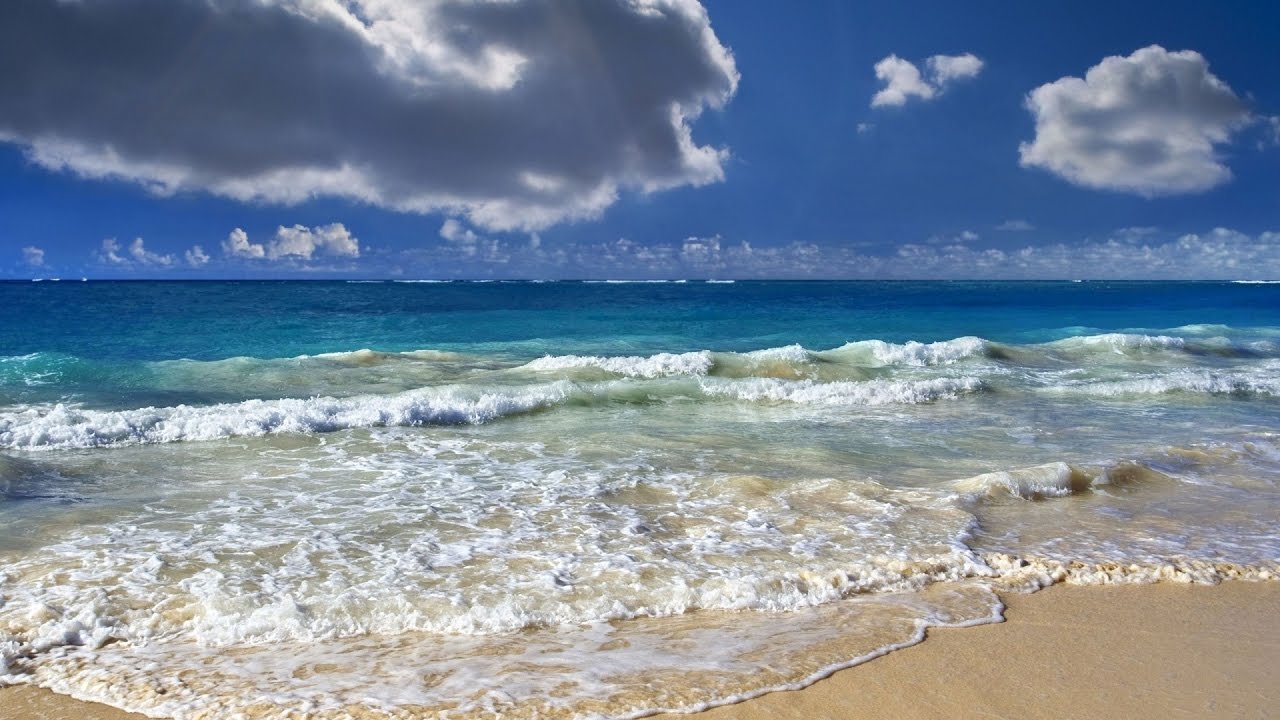 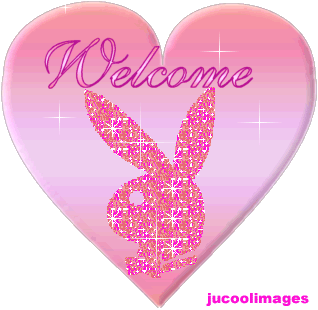 Welcome
পরিচিতি
শিক্ষক পরিচিতি 
‡gvt b~i †nv‡mb †mL
ইন্সট্রাক্টর (Kw¤úDUvi)
Uv½vBj †UKwbK¨vj ¯‹zj I K‡jR, Uv½vBj
বিষয় পরিচিতি
তথ্য ও যোগাযোগ প্রযুক্তি
beg  শ্রেনি
‡UªW-2 ( 1g cÎ)
অধ্যায়-২
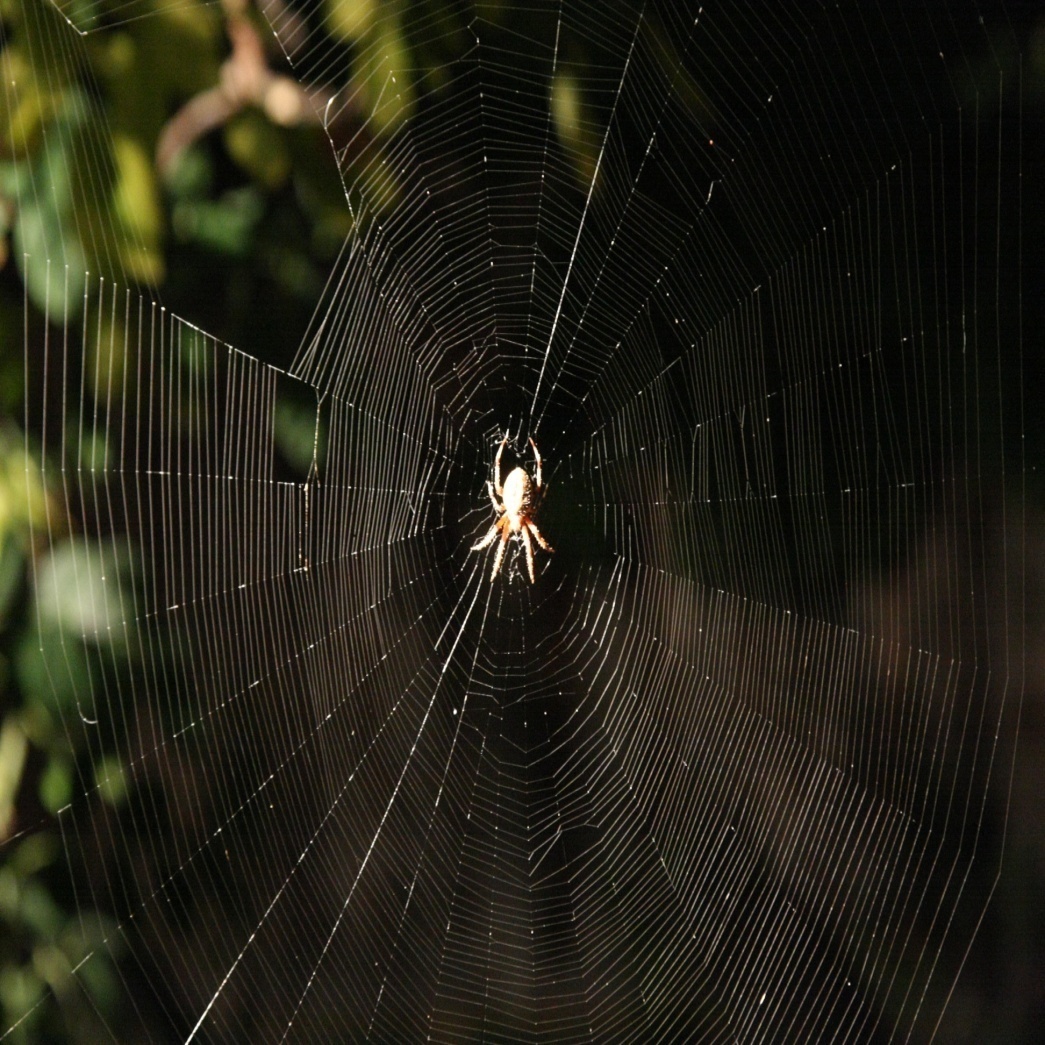 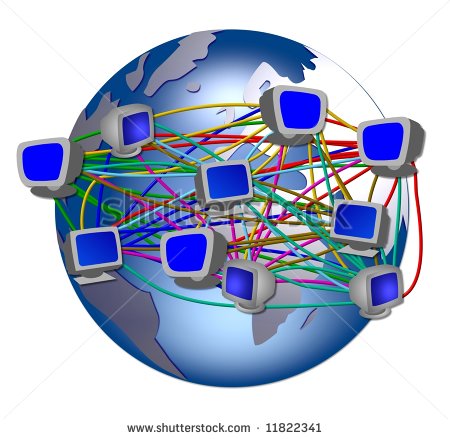 নেটওয়ার্ক
পাঠ শেষে শিক্ষার্থীরা…
নেটওয়ার্ক কি বলতে পারবে ।
    টপোলজির প্রকারভেদ বলতে পারবে।
	বিভিন্ন প্রকার টপোলজি ব্যাখ্যা করতে পারবে।
    নেটওয়ার্ক এর ব্যবহার বলতে পারবে।
    নেটওয়ার্ক এর উপকরন বলতে পারবে।
নেটওয়ার্ক
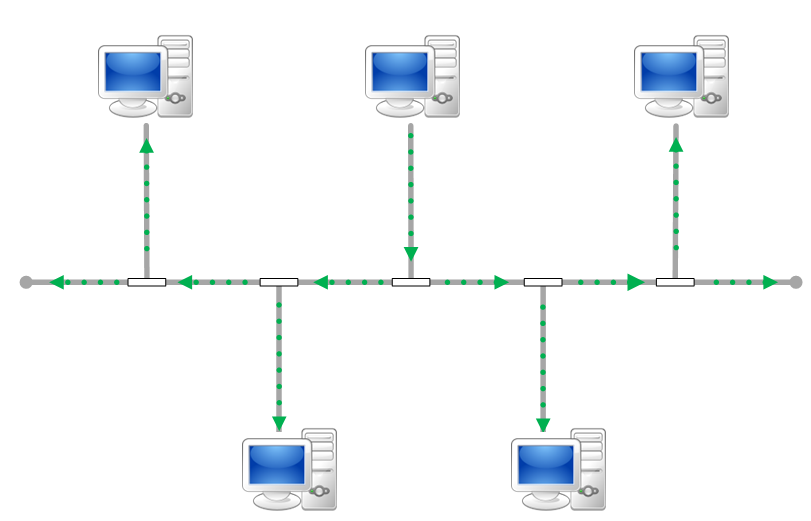 নেটওয়ার্ক এর cÖKvi‡f`
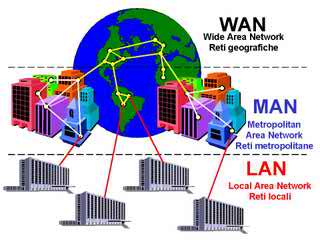 টপোলজি
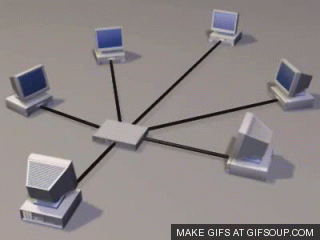 ষ্টার টপোলজি
টপোলজি
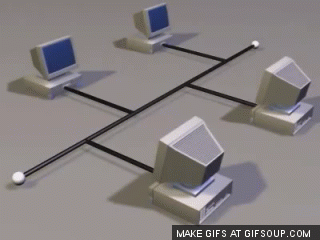 বাস টপোলজি
টপোলজি
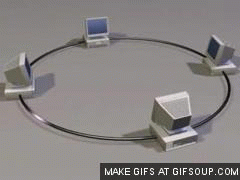 রিং টপোলজি
টপোলজি
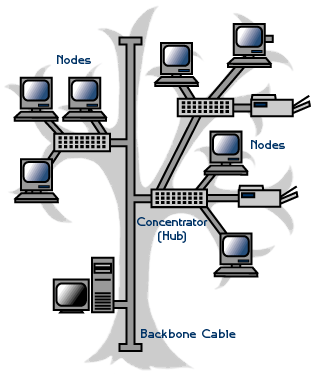 ট্রি টপোলজি
টপোলজি
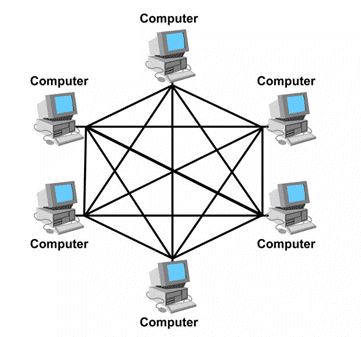 মেস টপোলজি
টপোলজি
নেটওয়ার্ক এর ব্যবহার
১। কমিউনিকেশনে ।
২। রিসোর্স শেয়ারিং এ।
৩। সফটওয়ার শেয়ারিং এ।
৪। ডাটা শেয়ারিং এ।
একক কাজ
** বাস টপোলজির চিত্র অংকন কর।
মূল্যায়ন
১। নেটওয়ার্ক কি ?
	২। কোন ধরনের টপোলজি সনাক্ত কর।



	৩। দুটি নেটওয়ার্ক ডিভাইস এর নাম বল।
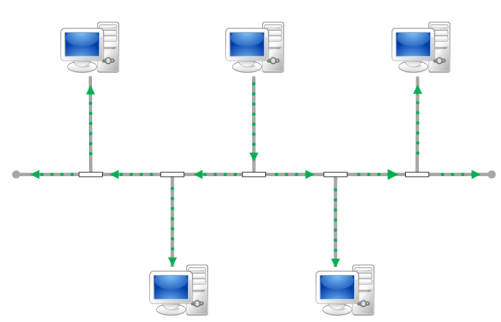 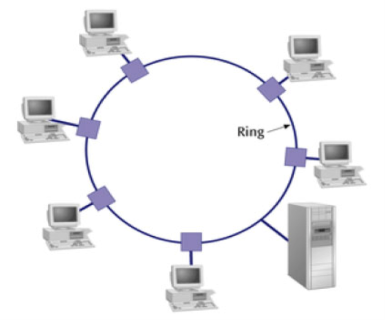 সকলের সু-স্বাস্থ্য কামনায়
ধন্যবাদ